Cuidados inmediatos, Mediatos en el neonato
Agenda
Introduction
Building confidence
Engaging the audience
Visual aids
Final tips & takeaways
2
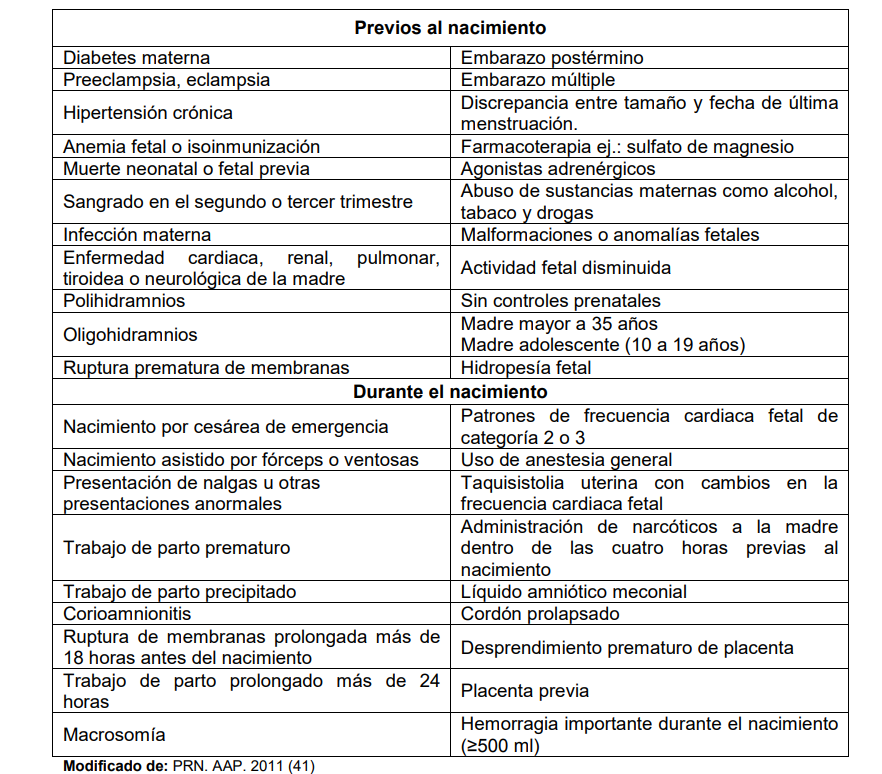 3
Aproximadamente el 90% de los recién nacidos, no requieren ninguna intervención en la transición de la vida intrauterina a extrauterina, un 10 % podría requerir alguna asistencia para iniciar la respiración, y de este grupo, el 1% requerirá una reanimación avanzada.(41) Incluso si se espera un recién nacido sano sin factores de riesgo perinatales, es muy importante estar preparado antes de la recepción del recién nacido para anticipar posibles problemas
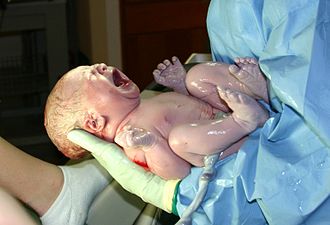 5
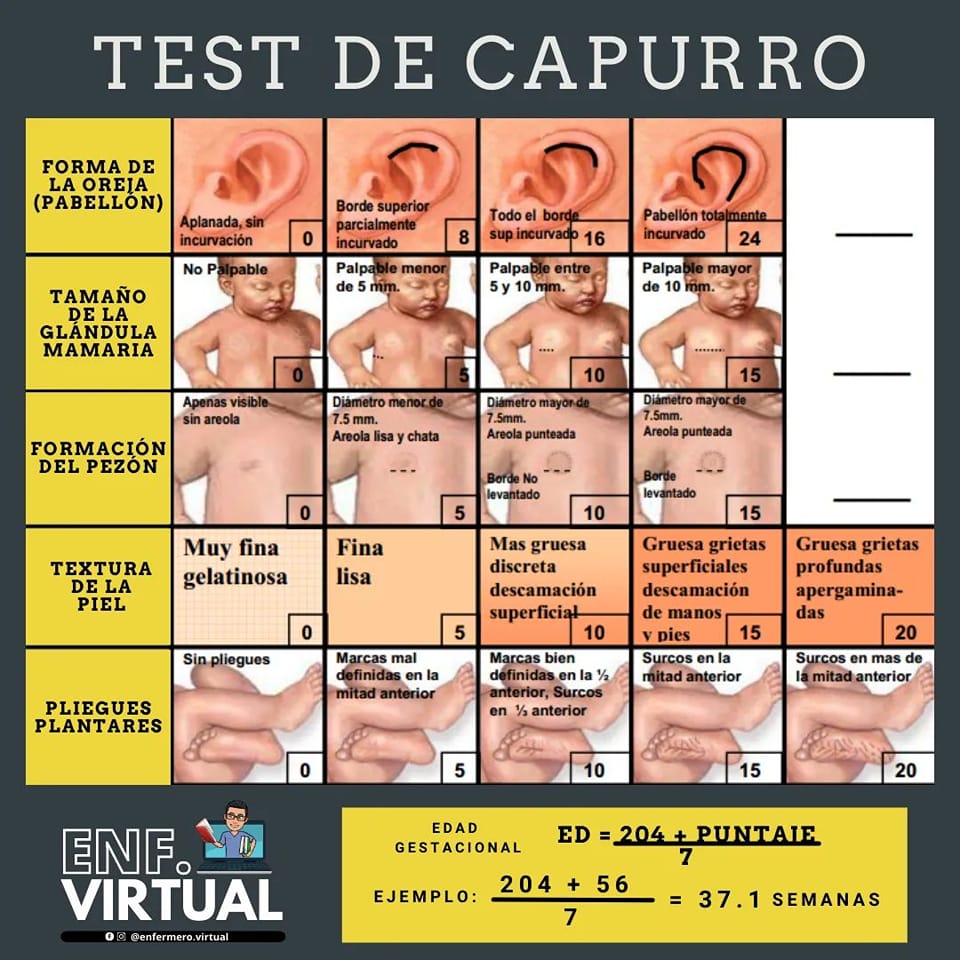 https://www.tiktok.com/@alvaroriojas/video/7180498402340359429
6
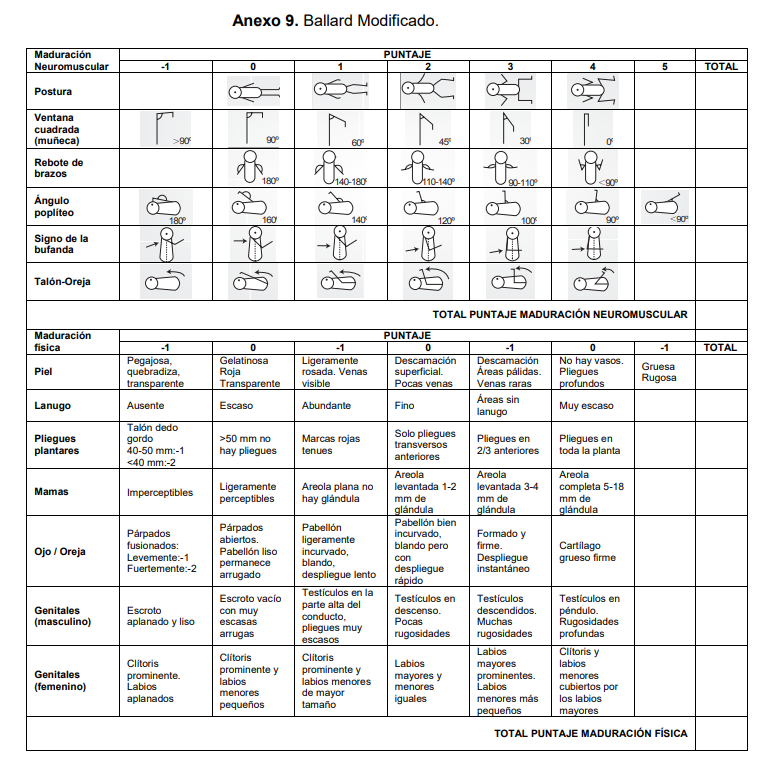 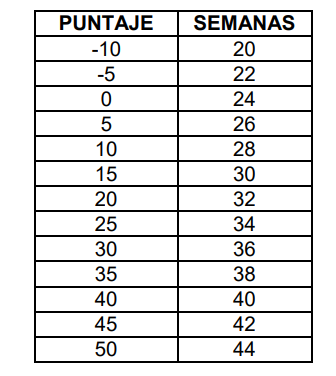 7
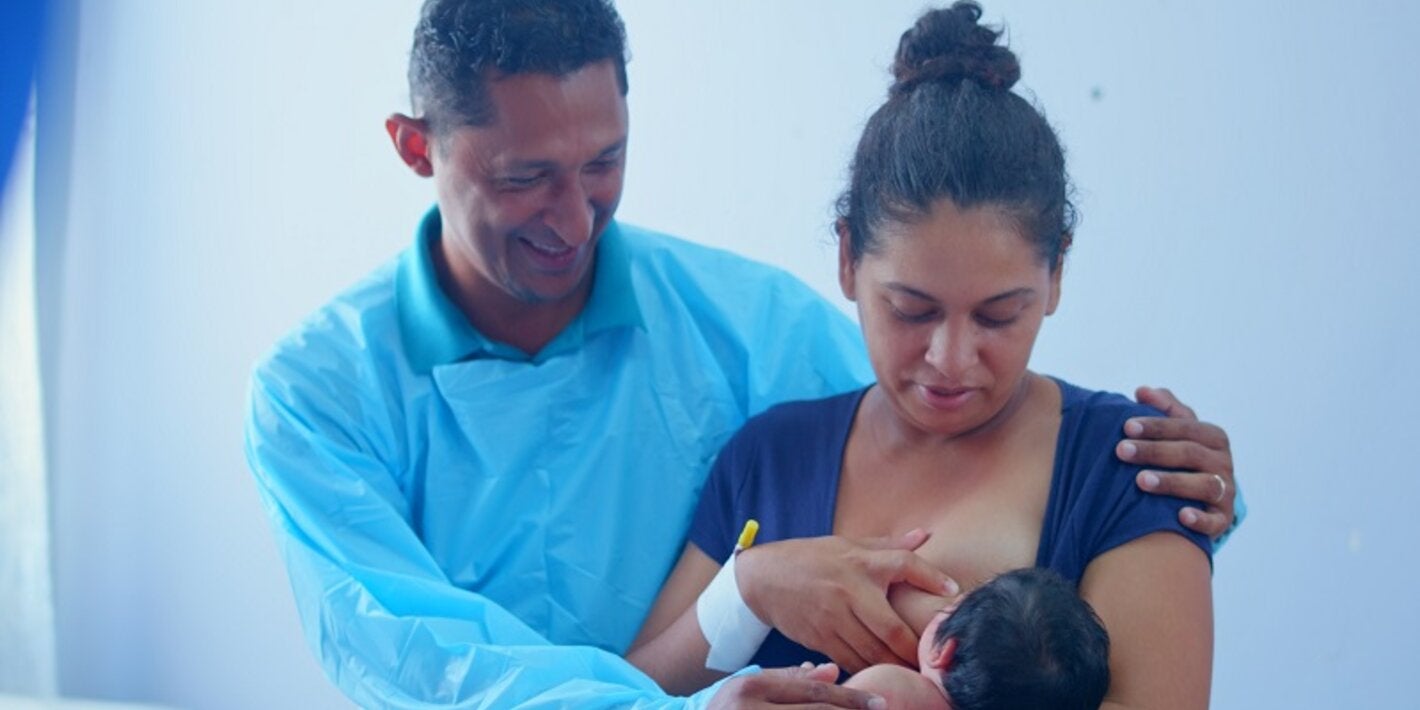 ENFOQUE HUMANIZADO Y PRINCIPIOS BIOÉTICOS
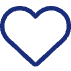 Principios bioéticos
Autonomía: 


Beneficencia: 


No maleficencia: 


Justicia:
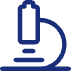 Evidencia
Mejora en la estabilidad fisiológica del neonato. 


Fortalece el vínculo emocional.
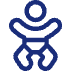 Enfoque 
humanizado
Cada recién nacido merece un cuidado personalizado que respete su singularidad.
CUIDADOS INMEDIATOS
9
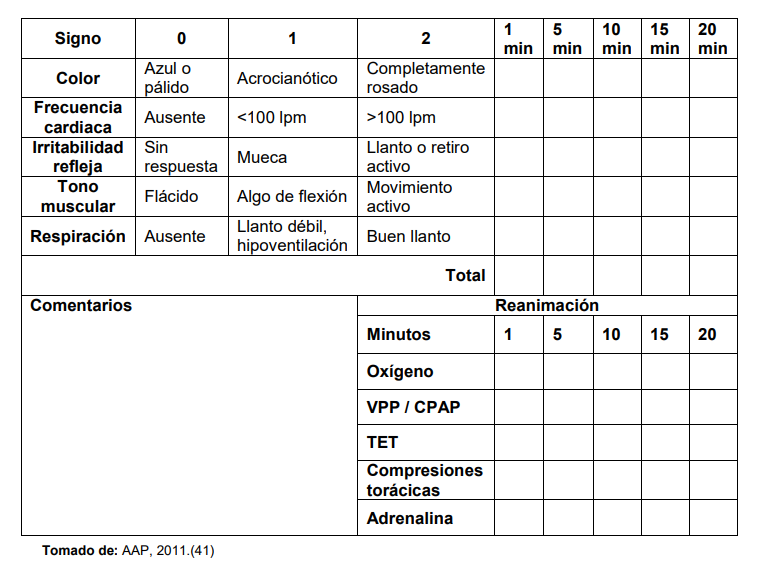 APGAR
10
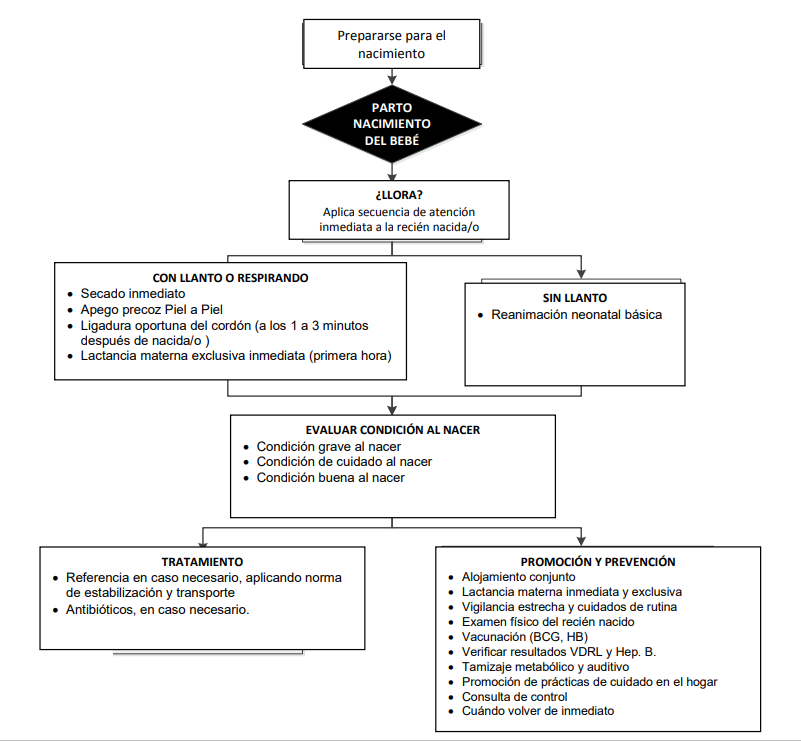 11
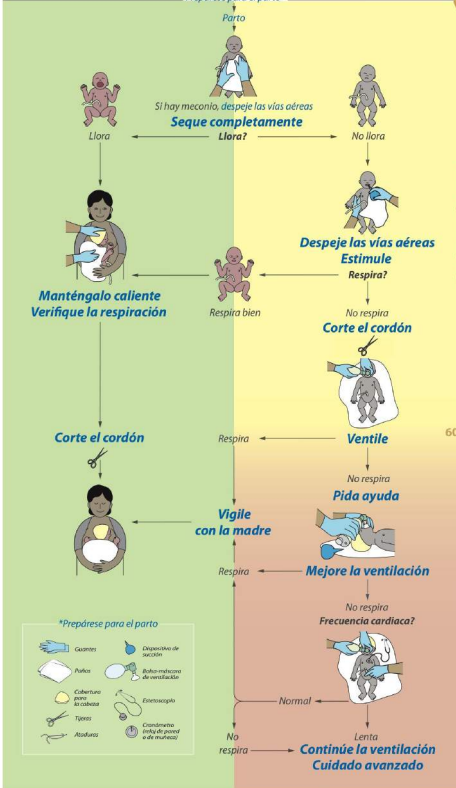 12
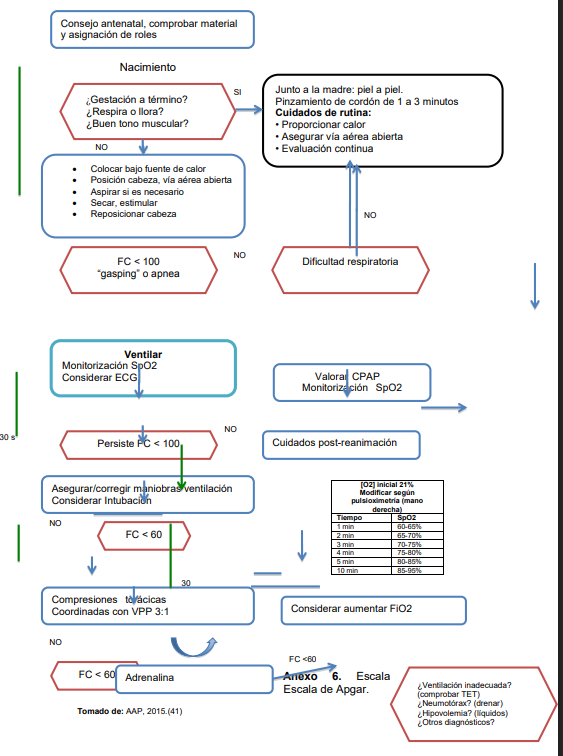 13
Maniobras contraindicadas en la recepción y cuidado esencial inmediato.
Dar palmadas en la espalda o nalgas, presionar el tórax, sacudir al recién nacido, colocar compresas frías o calientes, para estimular el llanto son prácticas peligrosas y contraindicadas.
No se debe pasar sondas o perillas de succión por las fosas nasales, boca o ano de rutina para la exploración del recién nacido.
El lavado o la aspiración gástrica después el nacimiento son prácticas no exentas de riesgo y que no ofrecen ventajas. No debe realizarse de forma rutinaria.
Tomar la temperatura rectal en un recién nacido tiene riesgo de perforación rectal. Solamente en caso de hipotermia de moderada a grave o alza térmica se realizará este procedimiento.
Los termómetros de mercurio ya no se recomiendan utilizar, por contener un metal tóxico altamente contaminante para el ambiente.
No se recomienda el baño inmediatamente después del nacimiento.
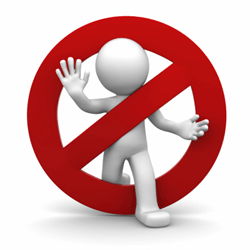 14
CUIDADOS MEDIATOS
15
Signos vitales dentro de parámetros al menos 12 horas antes
Porcentaje de perdida de peso no mayor al 10%
Diuresis y una deposición espontánea
Alimentaciones verificando la técnica
Verificar la existencia de algún riesgo
Manejo
Alimentación, salud oral, baño, cuidado del cordón umbilical, piel y uñas, exposición solar, reacciones vacunas, prevención, seguridad al dormir, signos de peligro.
Cuidados antes del alta
16
Cuidados centrados en la protección del neurodesarrollo
es influenciado por factores ambientales, sensoriales y emocionales. desde el nacimiento,
17
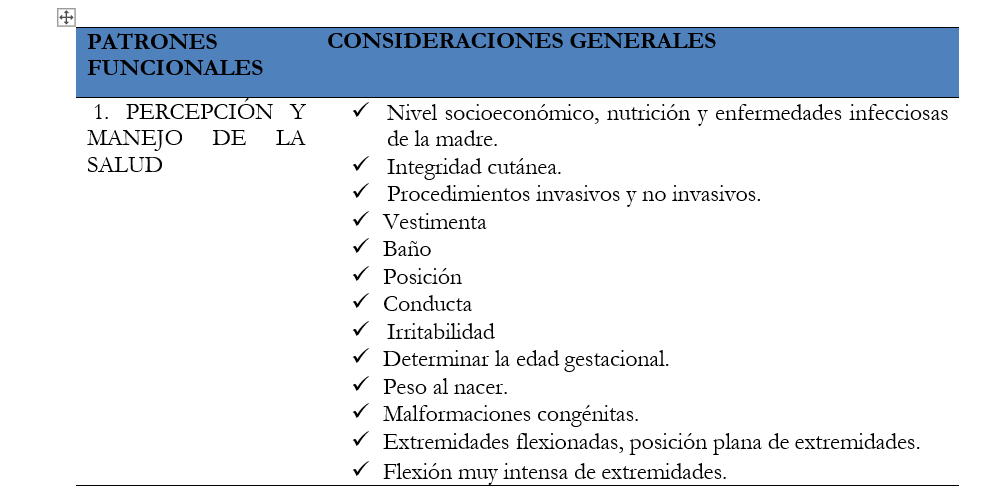 18
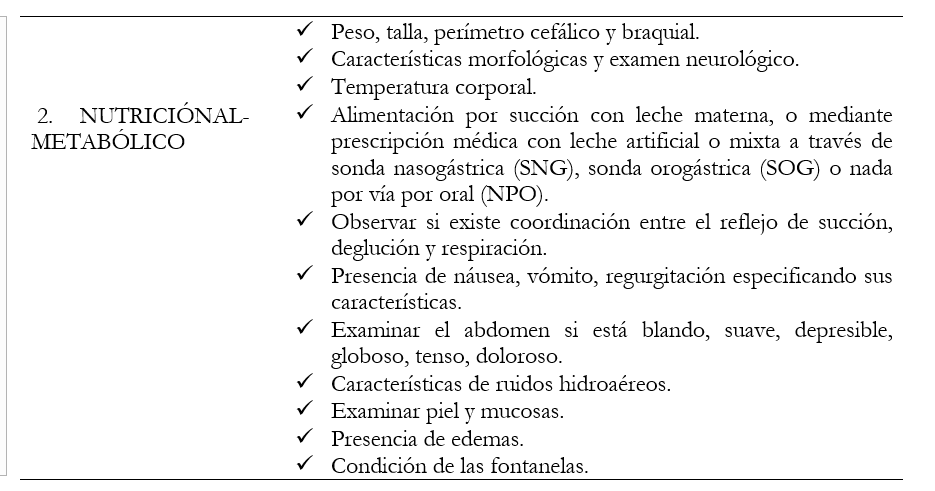 19
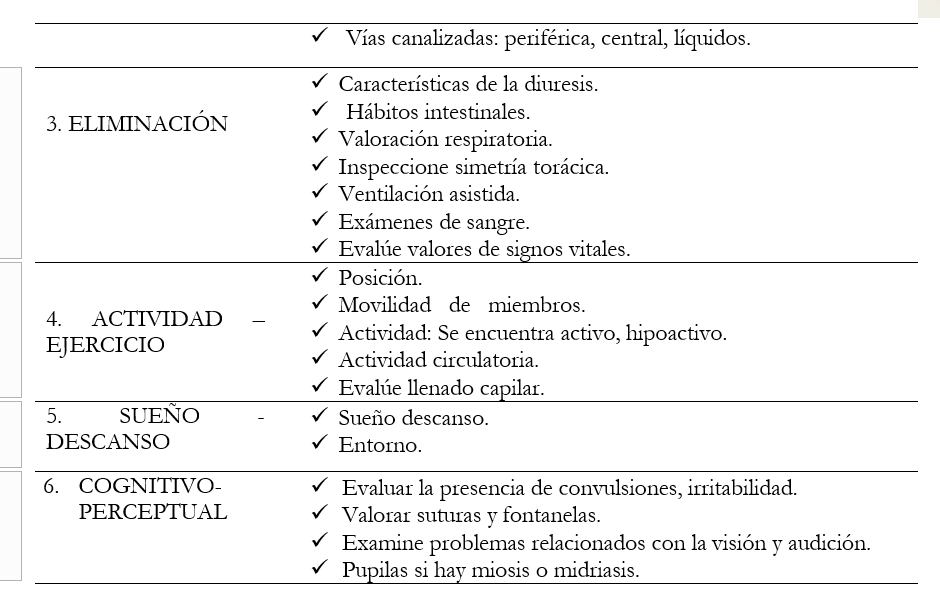 20
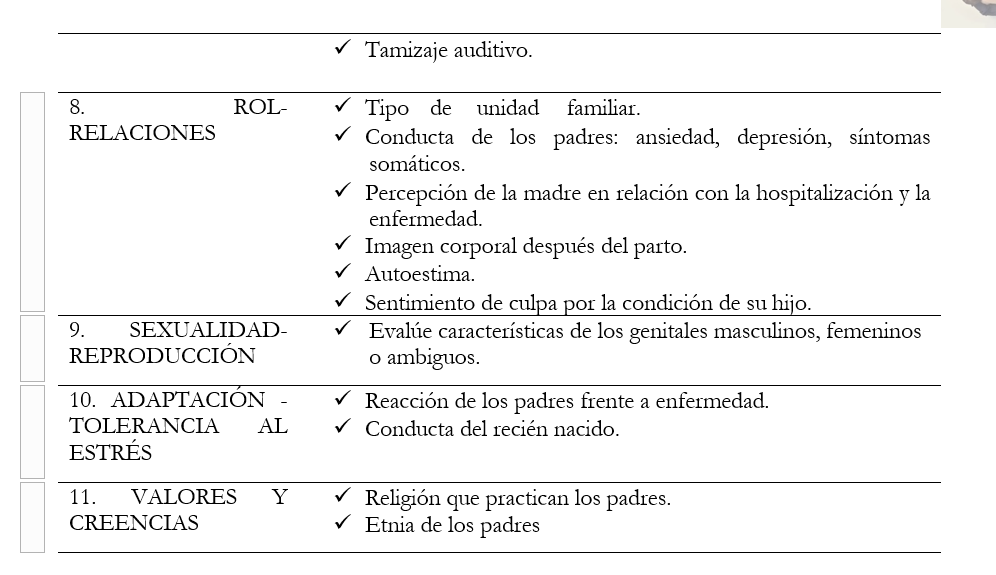 21
THANK YOU
Gabriela Damián